PROGRAM BANTUAN PDK 
KEMDIKBUD 2024
PROGRAM STUDI TEKNOLOGI PANGAN 
UNIVERSITAS PGRI SEMARANG
&
PROGRAM STUDI TEKNOLOGI HASIL PERTANIAN
UNIVERSITAS VETERAN BANGUN NUSANTARA SUKOHARJO
Analisis
VISKOSITAS
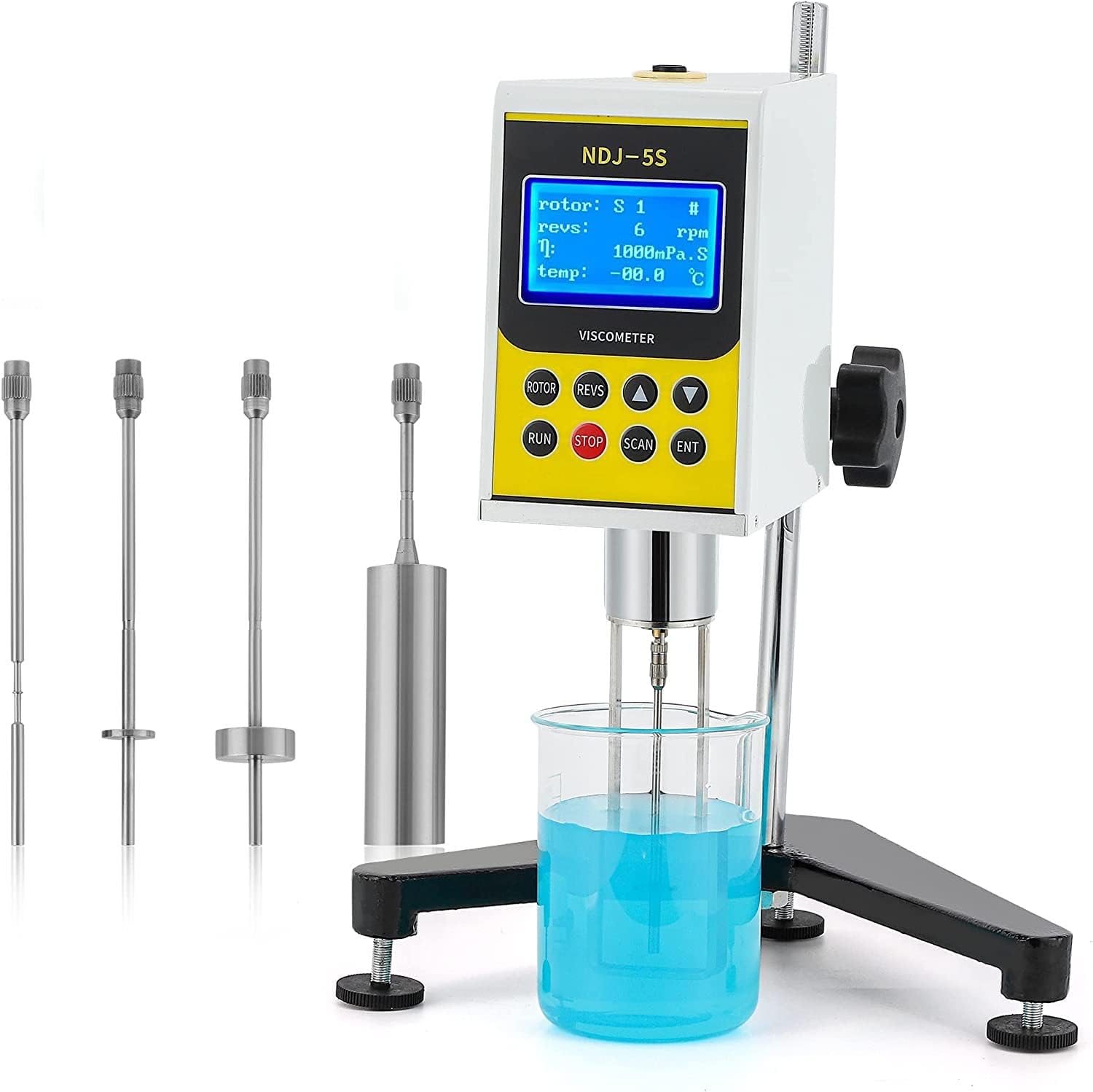 Program Studi Teknologi Pangan
Universitas PGRI Semarang
&
Program Studi Teknologi Hasil Pertanian
Universitas Veteran Bangun Nusantara Sukoharjo
Pengertian rheology

Rheologi adalah ilmu yang mempelajari  sifat aliran dan perubahan bentuk  (deformasi) suatu bahan akibat adanya  pengaruh gaya mekanis yang  mengenainya.
REOLOGI
Bahan pangan fluida??
saus tomat
es krim
coklat
pudding/gel?
Kenapa rheologi penting ?
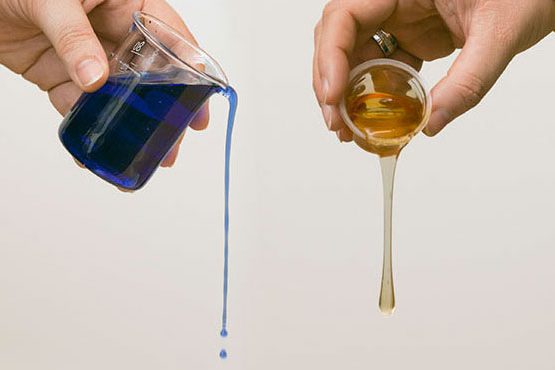 Keperluan Disain Proses
Evaluasi Proses
QC
Konsumen
Pengujian umur simpan
PROGRAM BANTUAN PDK KEMDIKBUD 2024
Viscosity properties
FLUIDA :
Senyawa/bahan yang dapat mengalir tanpa  mengalami disintegrasi jika dikenakan tekanan kepada bahan tersebut.
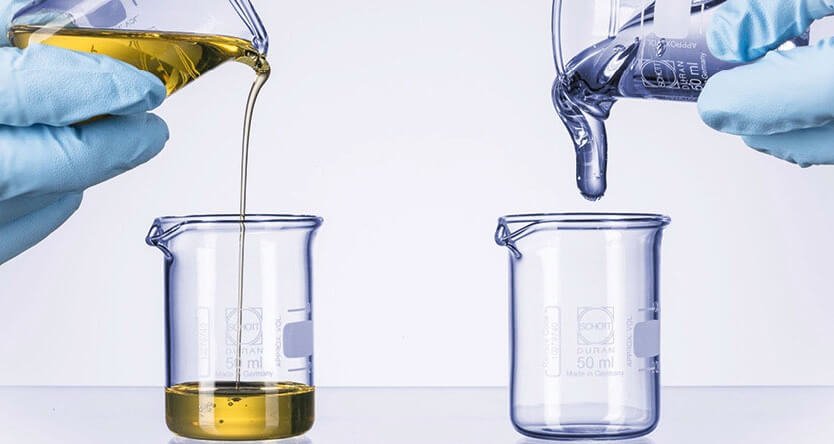 FLUIDA :
GAS  CAIRAN  PADATAN
Karakteristik Aliran ………………> REOLOGI
Viscosity properties
Densitas :
massa per satuan volume
Satuan
SI		: kg.m-3
Lainnya	: lbm.ft-3 , g.cc-1 atau g.cm-3
Kompresabilitas :
Perubahan densitas fluida karena perubahan suhu  atau tekanan
sangat penting untuk gas
dapat diabaikan untuk cairan

Viskositas................?
Viscosity properties
Batasan Viskositas
Perhatikan dua silinder Konsentrik :
Silinder dalam 	: BERGERAK/BERPUTAR  
Silinder luar 	: DIAM
Fluida terdapat diantara dua tabung
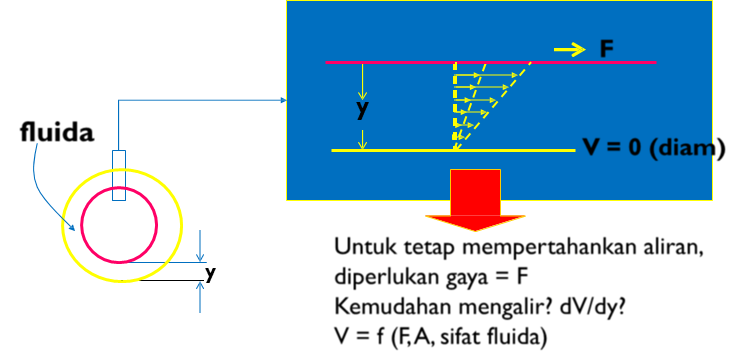 Viscosity properties
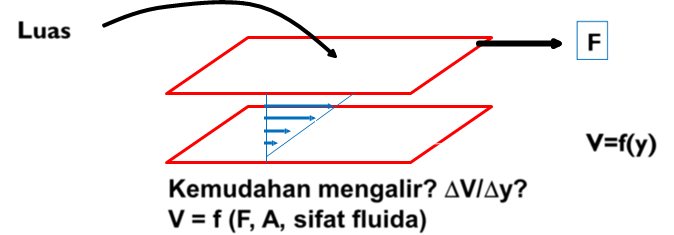 Viskositas :
Suatu ukuran mudah atau sukarnya suatu bahan untuk mengalir
Viscosity Analysis
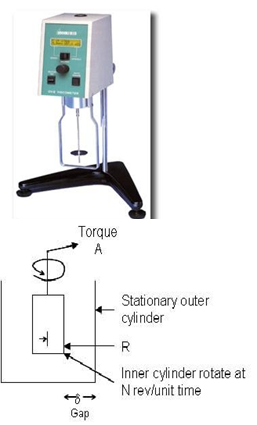 Pengukuran Viskositas Dengan  Rotational viscometer
Untuk mengukur kekentalan dan sifat aliran  suatu cairan
Didasarkan pada gaya rotasi oleh spindle yang  diatur kecepatan putarnya.
Diameter dan bentuk spindle berbeda-beda  yang biasanya diberi nomor #1, #2, #3, dst
Torque: Persen terhadap maksimum kecepatan rotasi dari spindle.
100%: spindle berputar pada kecepatan maksimumnya,
0%: spindle dalam keadaan diam.
Viscosity Analysis
Contoh:
Bila suatu cairan dilakukan pengukuran viskositas pada kecepatan  rotasi 6 rpm dengan spindle #3, nilai torque yang terbaca adalah  40.6%. Dengan demikian, nilai viskositas adalah 40.6%*200 = 8120  mPa.s = 8.12 Pa.s.
Texture Analyzer
Note	µ [=] g cm-1det-1 = poise
1 poise = 100 cp
Contoh:
air (20oC, 1 atm)		  = 1.0019 cp
air (80oC, 1 atm)		  =  0.3548 cp
udara (20oC, 1 atm)  	  = 0.01813 cp
C2H5OH (lq; 20oC, 1 atm) = 1.194 cp
H2SO4 (lq; 25oC, 1 atm)	  =  19.15 cp
glycerol (lq; 20oC, 1 atm) = 1069 cp
Newtonian and Non-Newtonian Foods
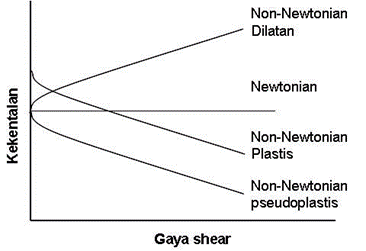 Newtonian and Non-Newtonian Foods
Hubungan antara gaya geser vs. laju geser (gradien  kecepatan) untuk fluida newtonian dan non-newtonian
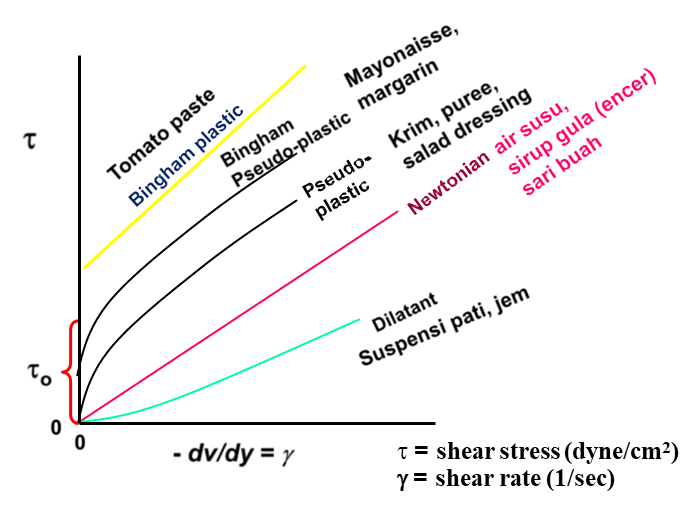 Newtonian and Non-Newtonian Foods
Pseudoplastic (Shear  thinning) Foods
Newtonian Foods
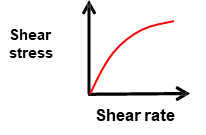 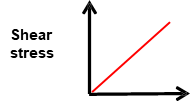 Examples:
Water
Milk
Vegetable oils
Fruit juices
Sugar and salt solutions
Examples:
Apple sauce
Banana puree
Orange juice concentrate
Oyster sauce
CMC solution
Newtonian and Non-Newtonian Foods
Dilatant (Shear thickening)  Foods
Bingham Plastic Foods
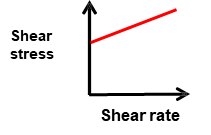 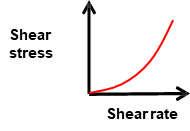 Examples:
Liquid Chocolate
40% Corn starch solution
Examples:
Tooth paste
Tomato paste
Importance of yield stress
When stress is less than yield stress,  material does not flow. It behaves like a  solid
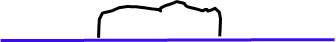 Important for development of materials like butter,  yogurt, cheese spread
PROGRAM BANTUAN PDK KEMDIKBUD 2024
Examples and characteristics of  Newtonian and non-Newtonian foods
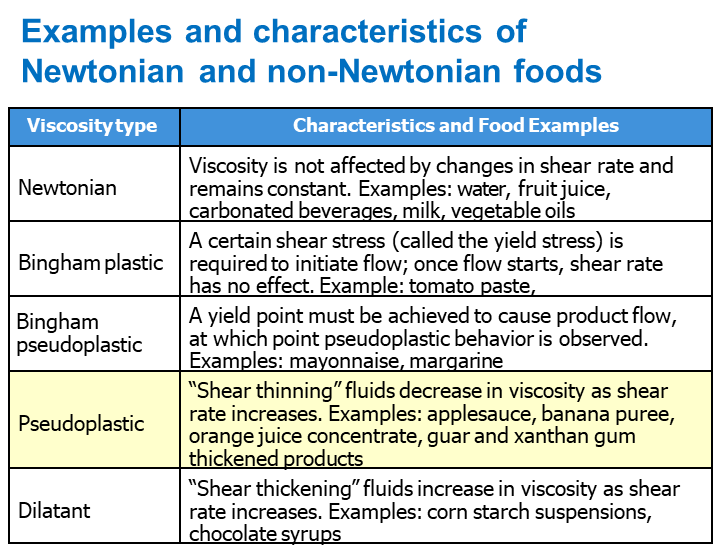 PROGRAM BANTUAN PDK KEMDIKBUD 2024
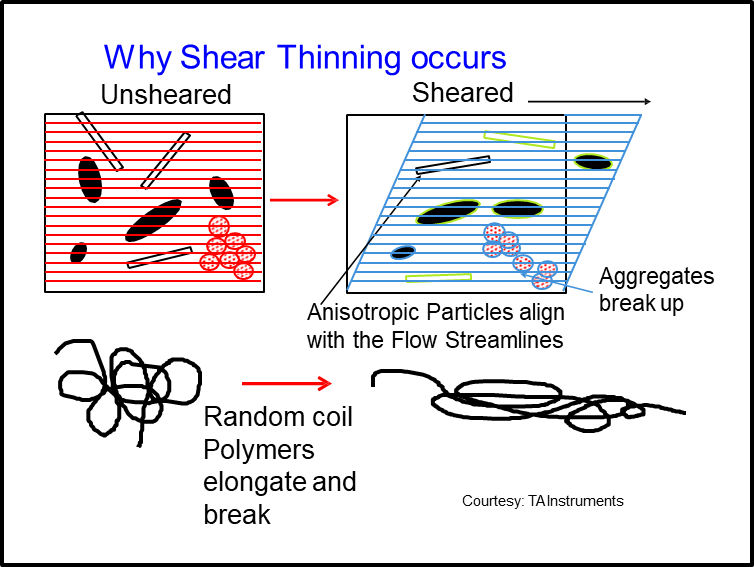 PROGRAM BANTUAN PDK KEMDIKBUD 2024
Shear Thinning Behavior

 Shear thinning behaviour is often a result of:
    Orientation of non-spherical particles in the direction of flow. An example of this phenomenon is the pumping of fibre slurries.
    Orientation of polymer chains in the direction of flow and breaking of polymer chains during flow. An example is  polymer melt extrusion
    Deformation of spherical droplets to elliptical droplets in an emulsion. An industrial application where this phenomenon can occur is in the production of low fat  margarine.
    Breaking of particle aggregates in suspensions. An example would be stirring paint.
PROGRAM BANTUAN PDK KEMDIKBUD 2024
Non-Newtonian
= K ( )n	...............> model Power law
n : Indeks tingkah laku aliran (flow behavior index)  
K : Indeks konsistensi (consistency index)
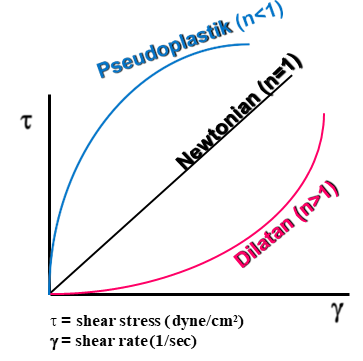 A. Newtonian
  =  ( ),
model power law  dgn K= dan n=1

B. Pseu.doplastik
= K( )n, n<1

C. Dilatan
= K( )n, n>1
PROGRAM BANTUAN PDK KEMDIKBUD 2024
Pengukuran Sifat Aliran Dengan  Rotational  Viscometer
Non-Newtonian
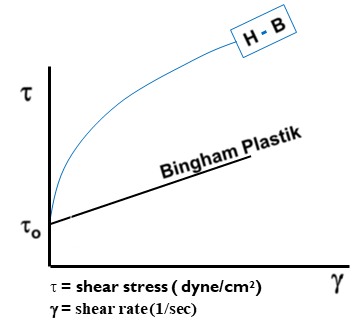 = 0   + K ().n   ...............> model Herschel-Bulkley
K : Indeks tingkah laku aliran (flow behavior index)
n : Indeks konsistensi (consistency index)
o  : gaya geser awal (yield stress)
A.	Bingham plastik
  o  + K(); n = 1

B. Fluida H – B
= o  + K()n; n<1
PROGRAM BANTUAN PDK KEMDIKBUD 2024
Pengukuran Sifat Aliran Dengan  Rotational  Viscometer
Gunakan:
= K ( )n ...............> model “Power law”
PROGRAM BANTUAN PDK KEMDIKBUD 2024
Standard Operating Procedures (SOP)- Viscometer
Sumber : https://www.youtube.com/watch?v=DGtmrxz3Xko
PROGRAM BANTUAN PDK KEMDIKBUD 2024
Prosedur Analisis
Gunakan spindle silinder atau plate. Untuk spindle  berbentuk silinder, dapat dilengkapi dengan thermo  jacket housing untuk meletakkan sampel. Thermo  jacket housing ini dihubungkan dengan  thermostatic circulator, sehingga suhu sampel  dapat konstan.
Dengan menggunakan thermo jacket housing ini,  gap () antara dinding spindle dengan dinding  jacket cukup kecil, sehingga jumlah sampel yang  diukur pun sedikit (maksimum 16 ml).
Pada alat ini data shear stress dan shear rate bisa  langsung diperoleh, sehingga data yang  dikumpulkan dapat diperoleh dengan  menggunakan persamaan model Power law.
Untuk menentukan apakah terdapat yield stress, maka model Herchel-Bulkley dapat digunakan.
Nilai viskositas apparent (dalam mPa) dapat  ditentukan pada shear rate tertentu, dimana  nilainya dapat dihitung dengan menggunakan  rumus : =/*100 (pengali 100 adalah untuk  mengkonversi nilai Pa menjadi mPa).
PROGRAM BANTUAN PDK KEMDIKBUD 2024
Factors Affecting Viscosity
Temperature
Usually there is an inverse relationship between viscosity and temperature
The temperature increase, the viscosity decrease

2.  Solute Concentration
Usually it is a direct non-linear relationship between solute concentration and viscosity at affixed temperature

3.  Molecular Weight of Solute
There is usually a non-linear relationship between the molecular weight of the solute and the viscosity of the solution at equilibrium concentration
Corn syrup is made by hydrolyzing with high molecular weight starch to dextrose
PROGRAM BANTUAN PDK KEMDIKBUD 2024
Factors Affecting Viscosity
4.  Pressure
The viscosity of most liquids is basically constant at a pressure range of 0-100 atm
So the effect of pressure can usually be ignored for food

5.  Material Suspension
Usually this slightly increase the viscosity when at low concentrations, but high suspended material can cause a significant increase
PROGRAM BANTUAN PDK KEMDIKBUD 2024
Rapid Visco Analyzer
Pengukuran Sifat  Gelatinisasi Pati
Profil viskositas dan kemampuan  membentuk gel dari pati selama  proses pemasakan

Instrumen:
Rapid Visco Analyzer (RVA)
Brabender Amylograph
Brabender Farinograph
Brabender Extensograph

Satuan viskositas: cP, Brabender Unit  (BU), Rapid Visco Unit (RVU)
PROGRAM BANTUAN PDK KEMDIKBUD 2024
Rapid Visco Analyzer
Principles:
The rapid visco analyzer indicates starch viscosity by measuring the resistance of a flour and water slurry to the stirring action of a paddle.
When the slurry is heated, the starch granules swell and make the slurry thicker.
A thicker slurry has more resistance to the paddle during stirring and has a higher peak viscosity.
The highest point during the heating cycle is the peak viscosity which is expressed in rapid visco units (RVU).
PROGRAM BANTUAN PDK KEMDIKBUD 2024
Rapid Visco Analyzer
Example Method:

A sample of 3.5 grams of flour is mixed with 25 millilitres of water to form a slurry.
The rapid visco analyzer stirs the slurry as it is heated from  60 to 95 degrees Celsius in 6  minutes.
The maximum viscosity (peak viscosity) is recorded as a curve by the rapid visco analyzer.
PROGRAM BANTUAN PDK KEMDIKBUD 2024
Rapid Visco Analyzer
Why is this important?
The RVA test measures flour starch properties.
For Asian noodle products, medium to high-peak viscosity flour is preferred because it gives the noodles better texture characteristics.
The rapid visco analyzer can also be used to determine the stirring number, which is related to sprout damage. A stirring number test is performed to measure enzyme activity that results from sprout damage (alpha-amylase enzyme activity).
Sprouting in wheat results in flour that produces sticky dough, poor colour and weak texture.
Unit  Measurements in RVA:
SNU (Stirring Number Unit)
RVU (rapid visco unit)
Conversion: 1 RVU = 12 cp = 12 mPa.s
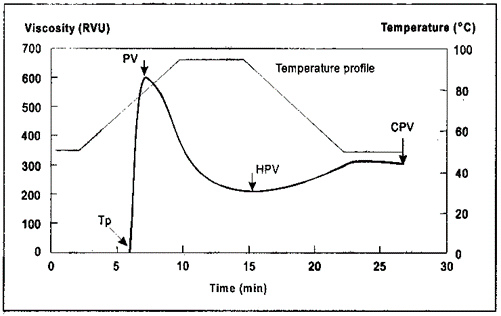 PROGRAM BANTUAN PDK KEMDIKBUD 2024
Rapid Visco Analyzer
Perbedaan suhu gelatinisasi dari beras varietas A dan B
PROGRAM BANTUAN PDK KEMDIKBUD 2024